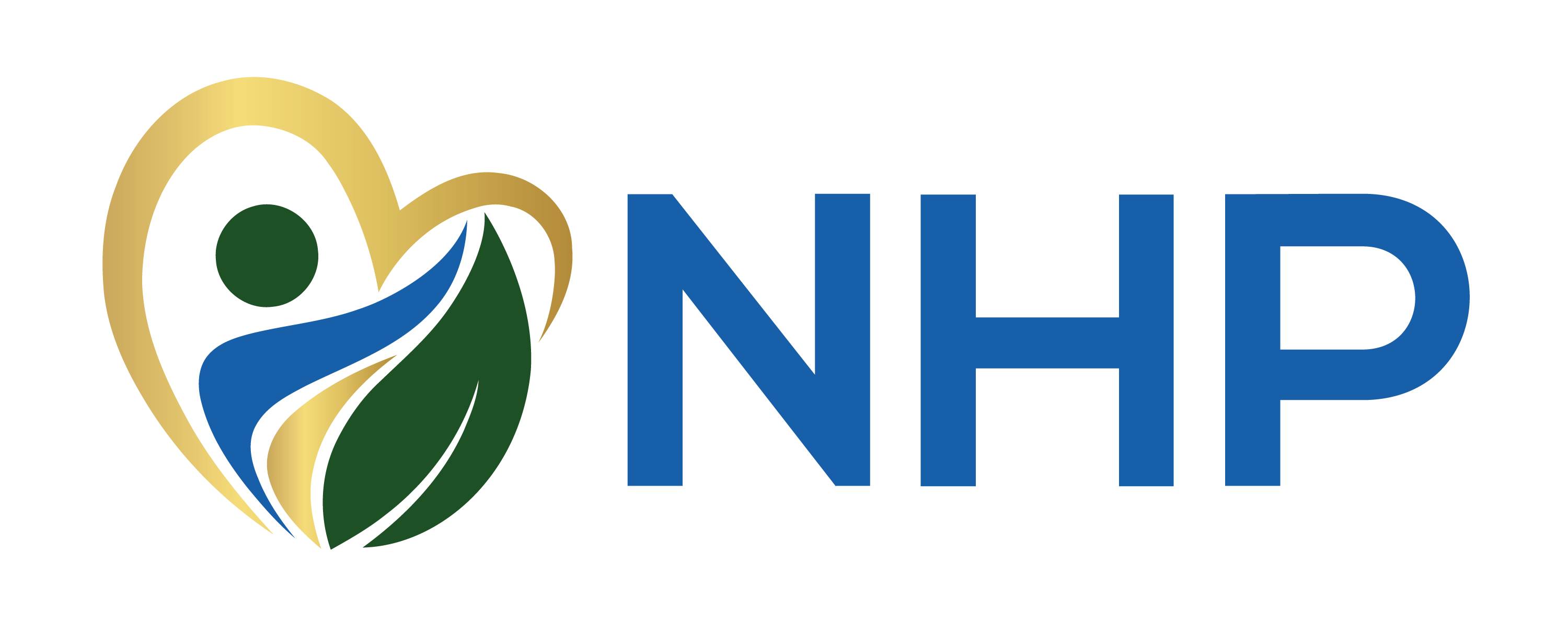 Northeast Health Partners
RAE  2
February 26, 2025
Agenda
Introductions
NHP Overview
ACC Phase III
Next Steps
Contact NHP
Questions/Discussion
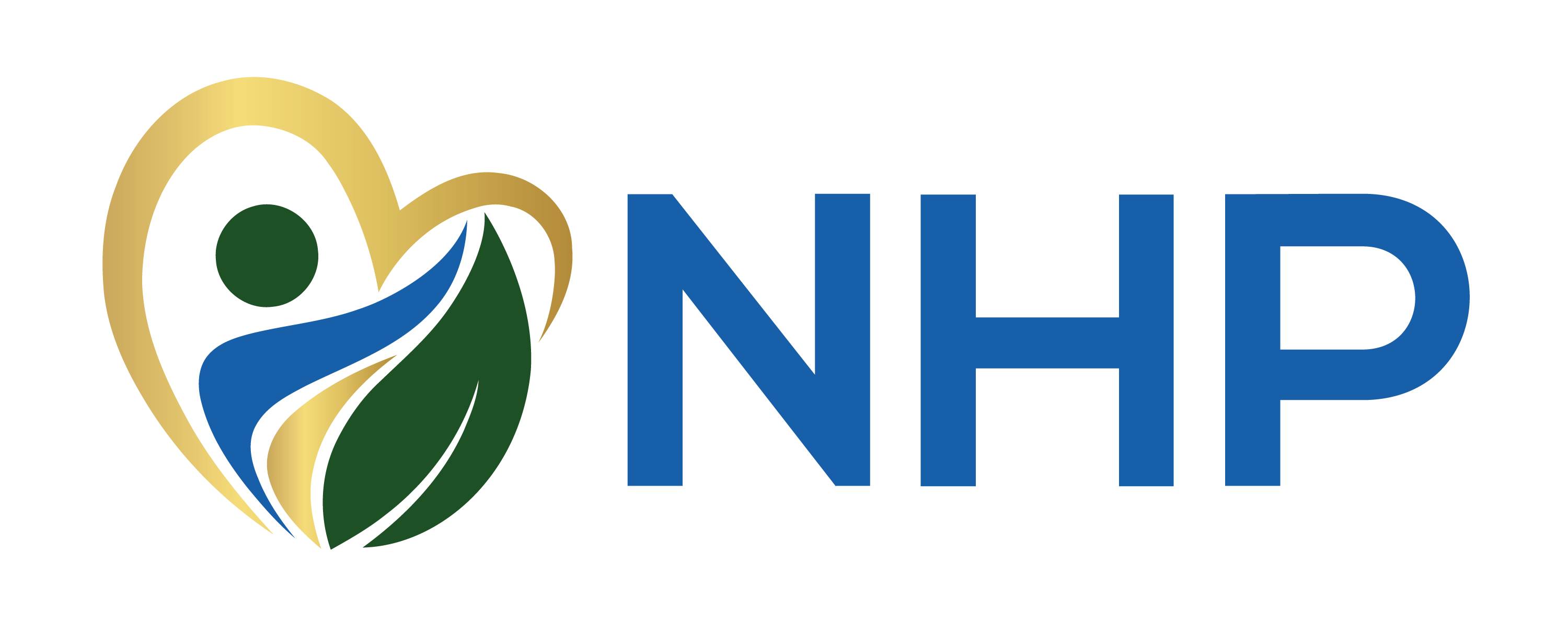 2
Meet the NHP Team
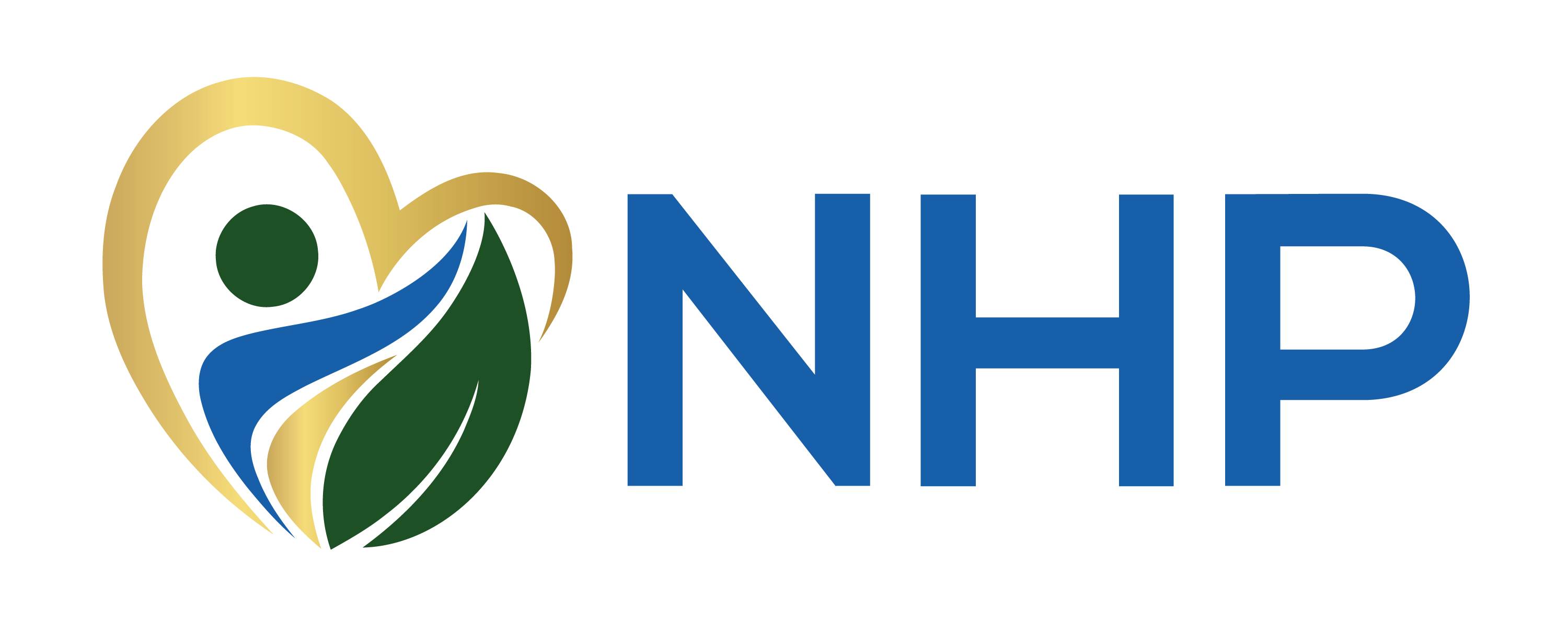 NHP Team members
Chantel Hawkins, Quality Manager

Alee LaCalamito, Pop Health Manager

Natasha Lawless, Contract Manager

Laura Cornell, Administrative Manager

Diamila Konate, Data Analyst

Joanna Martinson, Regional Care Coordination Administrator

Alma Mejorado, Provider Network Consultant
Kari Snelson, CEO

Dr. Brian Robertson, COO

Jen Hale-Coulson, Chief of Clinical Operations (COCO)

Tom Grimmer, CFO

Wayne Watkins, CIO

Raina Ali, Community Relations Manager

Jennefer Rolf, Project Manager
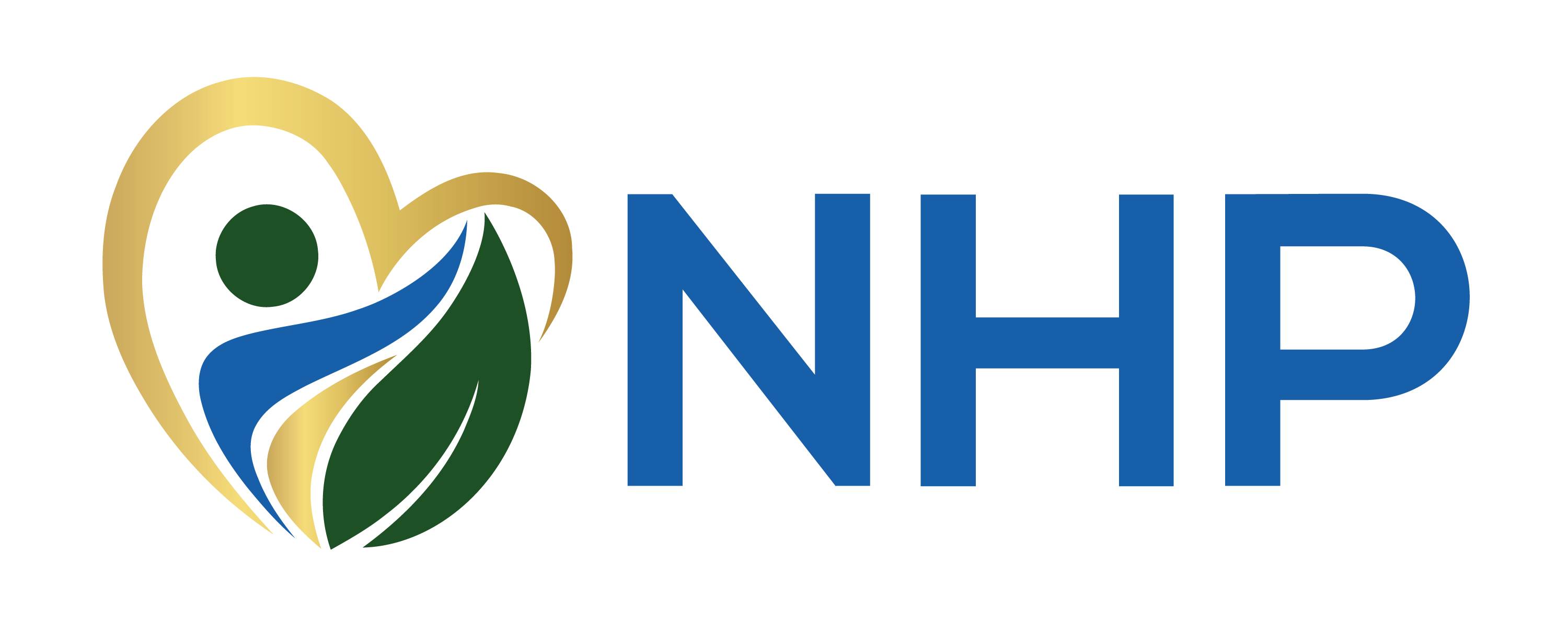 NHP Overview
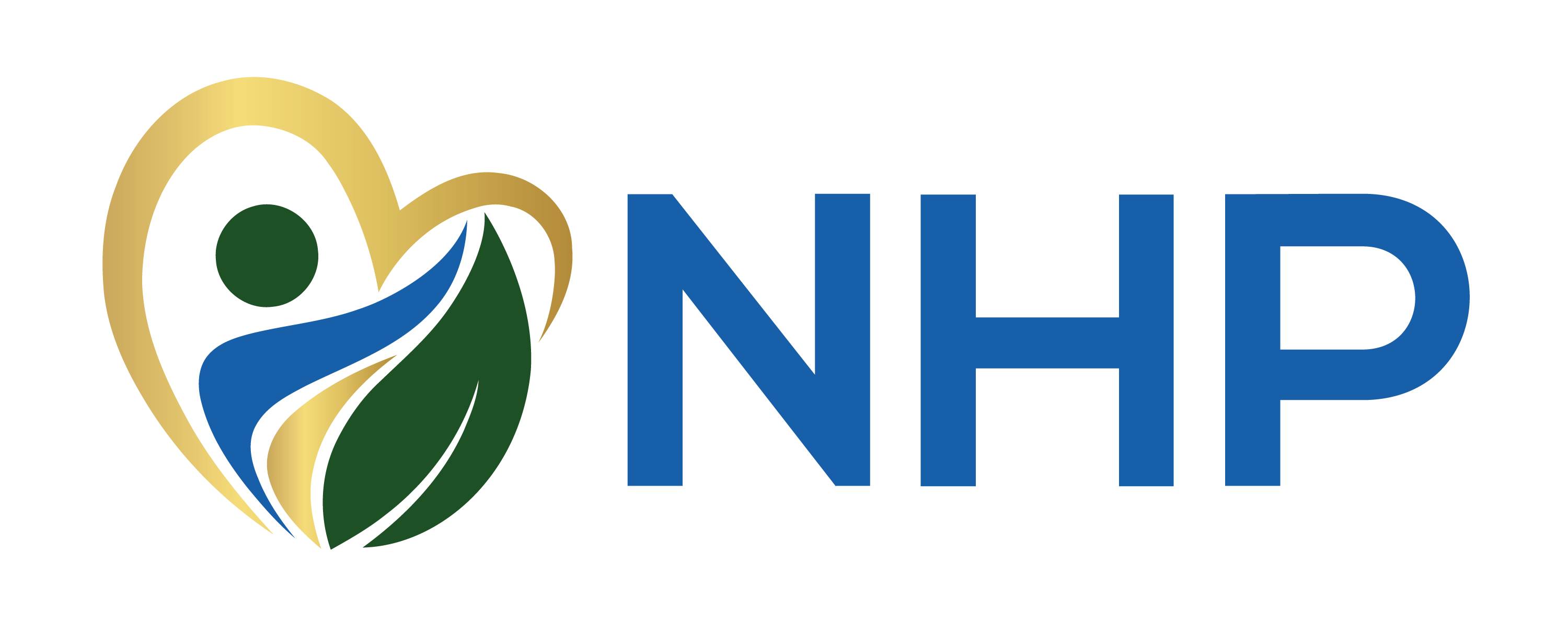 Who is Northeast Health Partners?
Northeast Health Partners (NHP) is a non-profit regional organization established in 2017

We are the current RAE for Region 2 and have served in that role since 2018

100% of our staff is Colorado-based

We are expanding our team for Phase III!
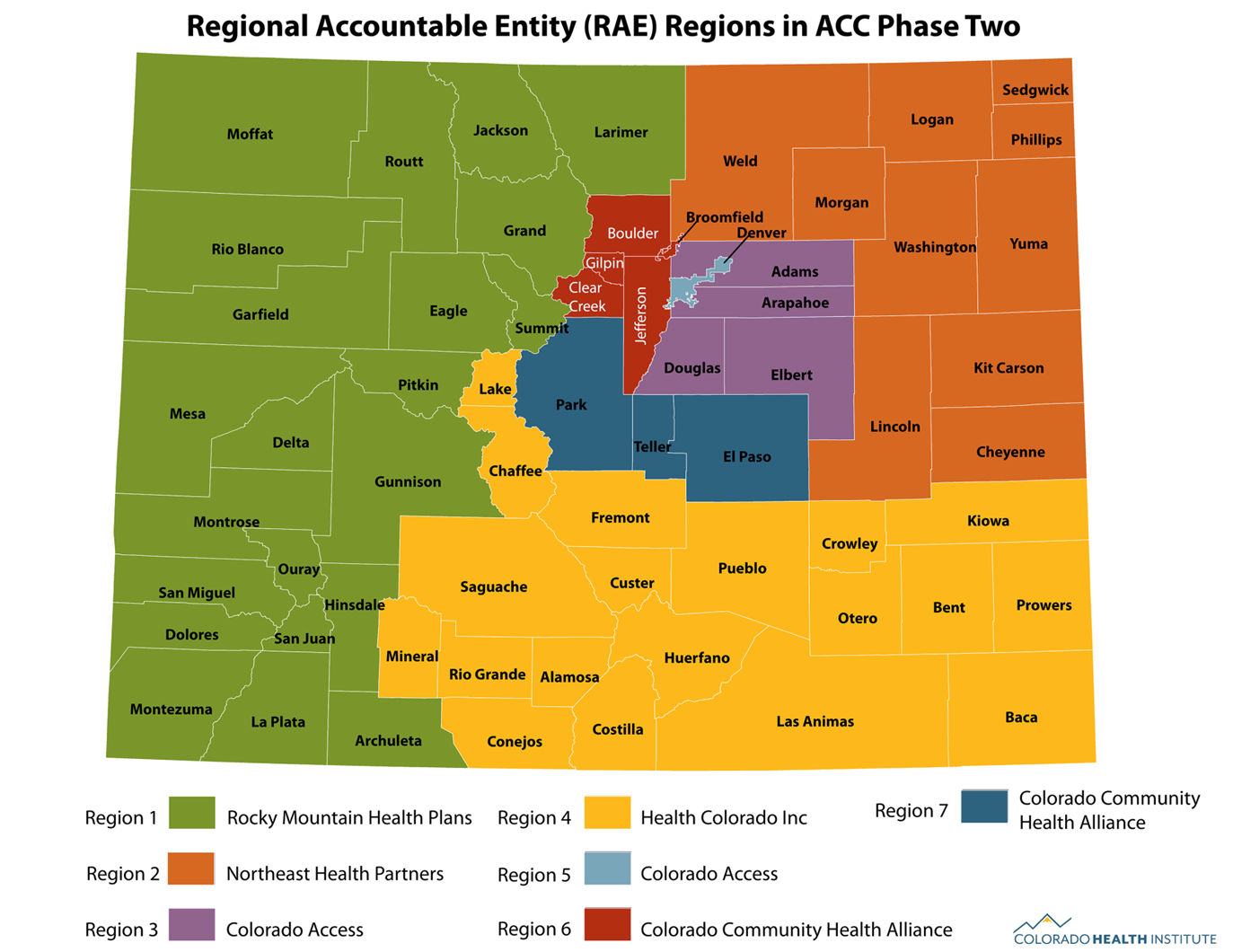 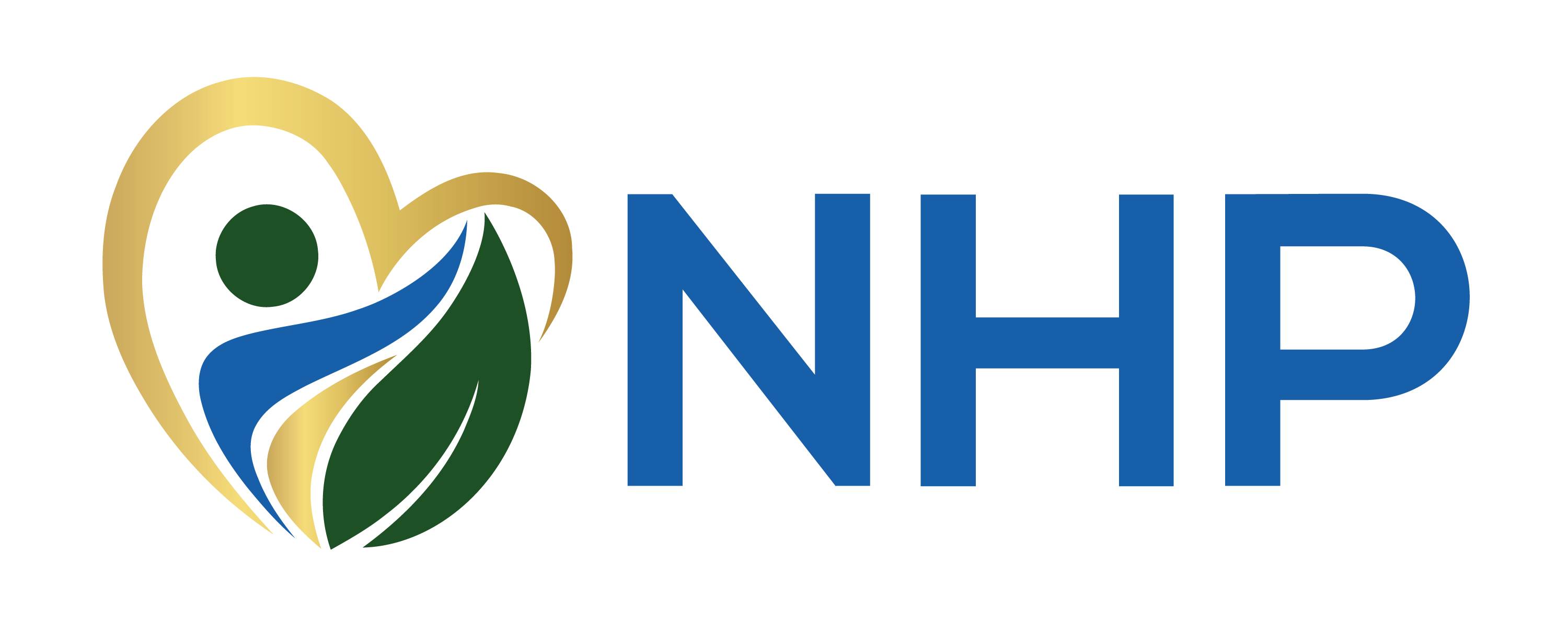 6
Mission and Vision
Mission
It is our mission to serve the members in our communities and provide a comprehensive range of physical and behavioral health services with commitment to compassionate service to meet the needs of our members.


Vision
To become the state’s preeminent Medicaid health plan by connecting local communities and resources together to meet member and provider needs.
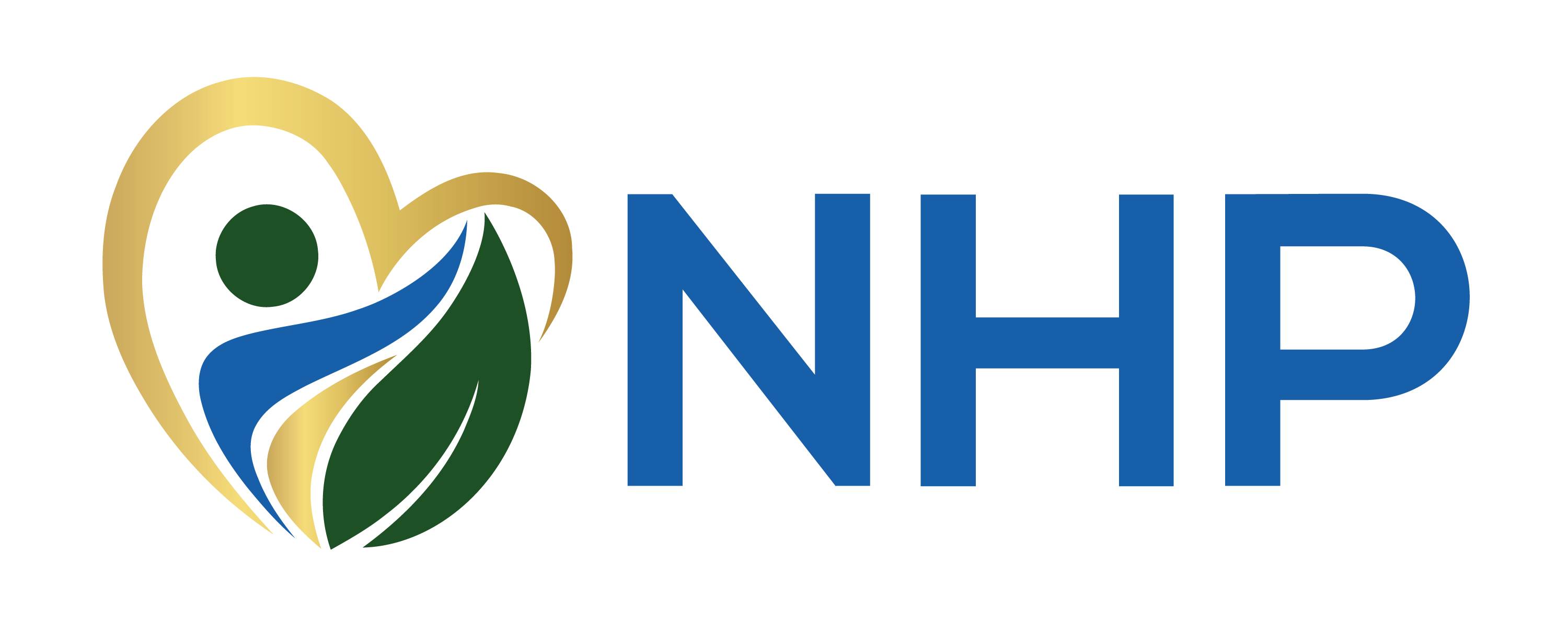 7
Values
Unwavering Leadership: We strive to take the lead in advocating for our members, our providers, and our community groups to streamline process and eliminate unnecessary burdens to ensure seamless access to services.

Customer Service: We are committed to maintaining high-satisfaction for the service we provide across members, providers, and community-based organizations.  

Achievement: We believe in continuous improvement and constant refinement to achieve results and offer high-quality care to Coloradans.

Responsiveness: We strive to be nimble and efficient in our operations and services.

Commitment:  As a local organization focused on healthcare, we are committed to the community to ensure high-value services are available and accessible.

Transparency: We believe in clarity and openness to our activities for both our providers network and the public.
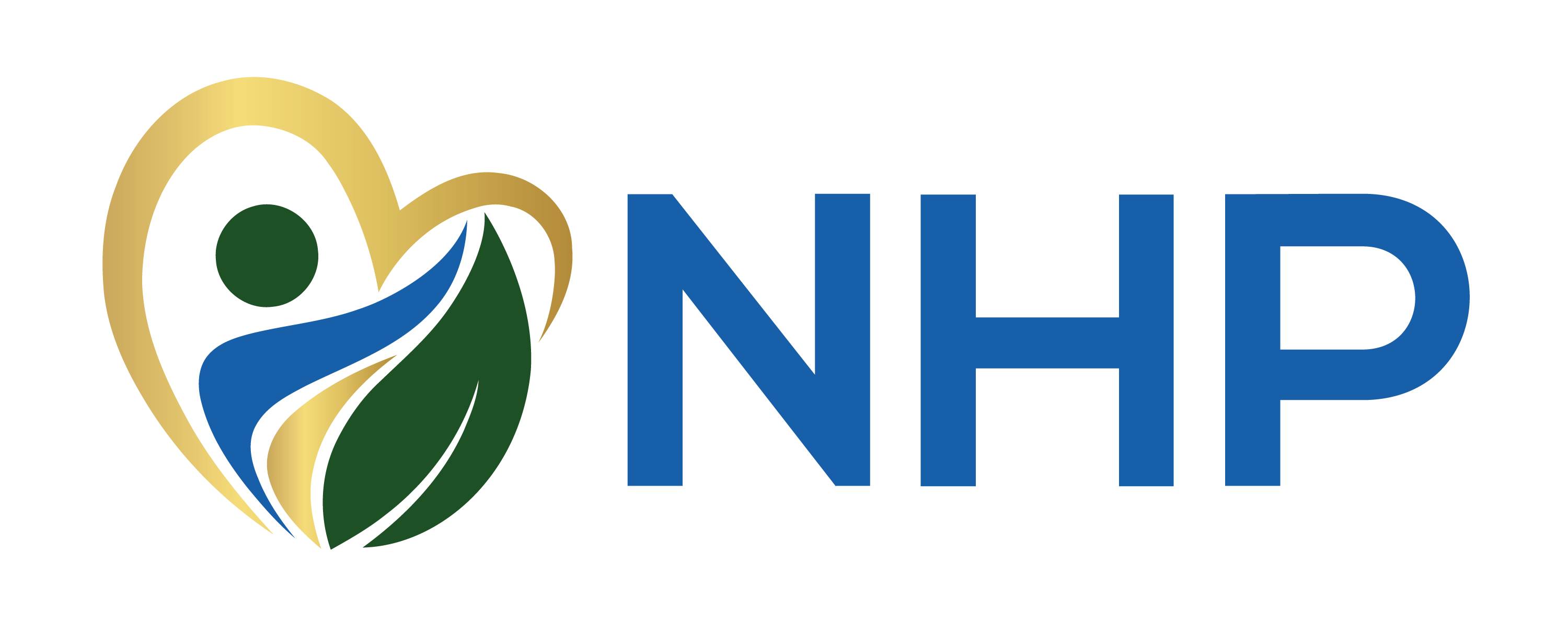 8
Updates & Key Changes
ACC Phase III
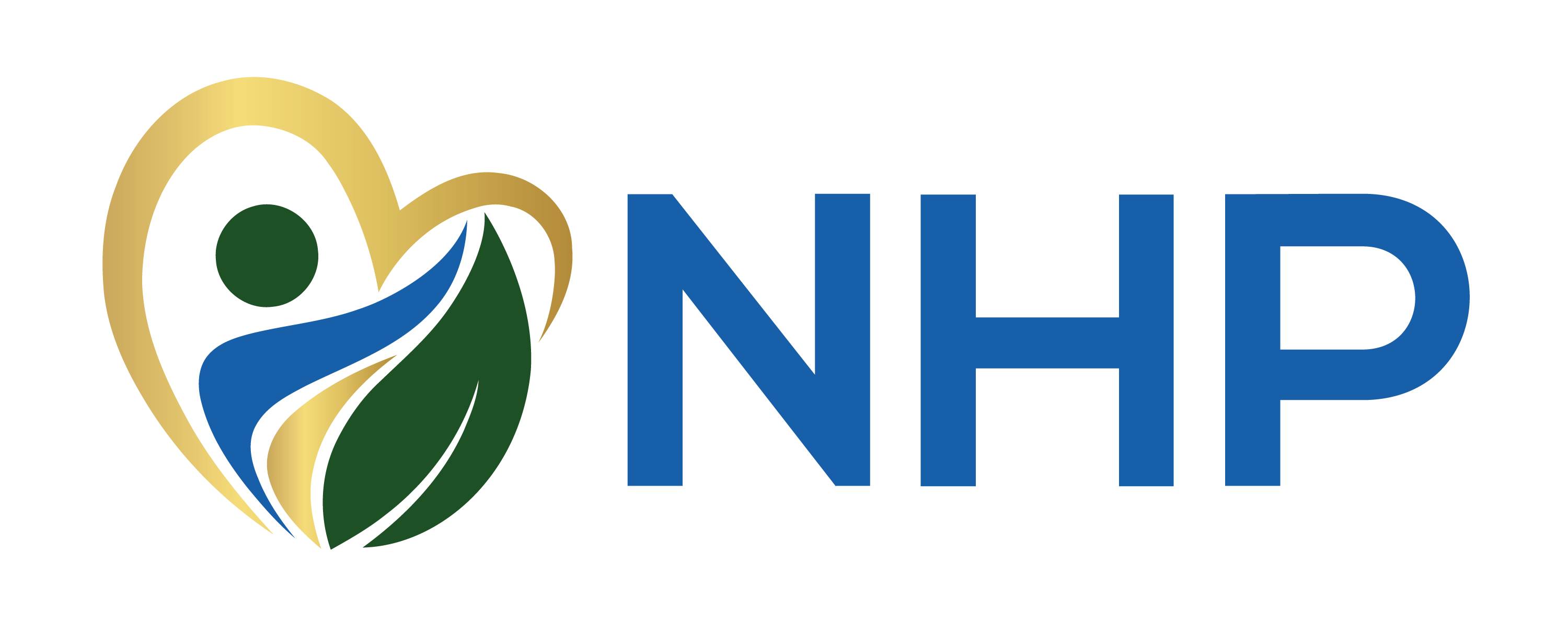 ACC Phase III Regional Entities and Counties
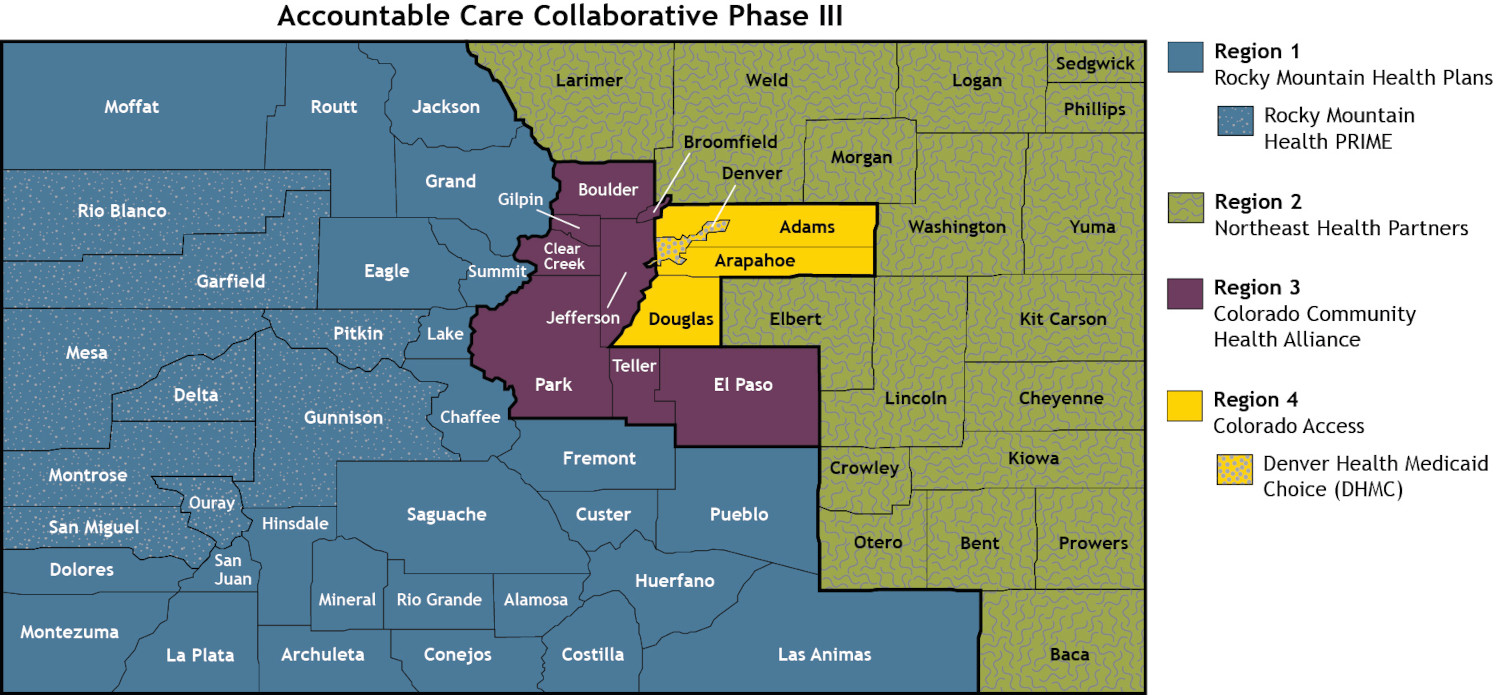 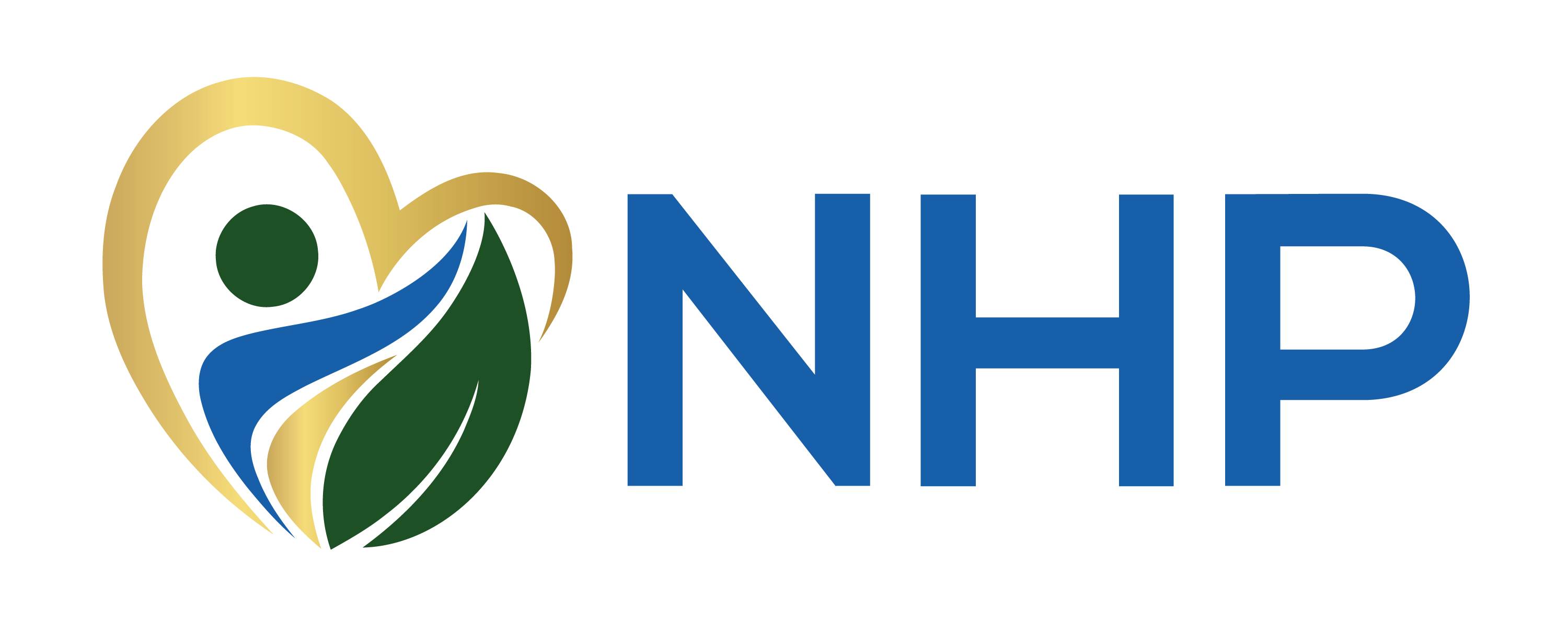 10
Key Changes for Phase III
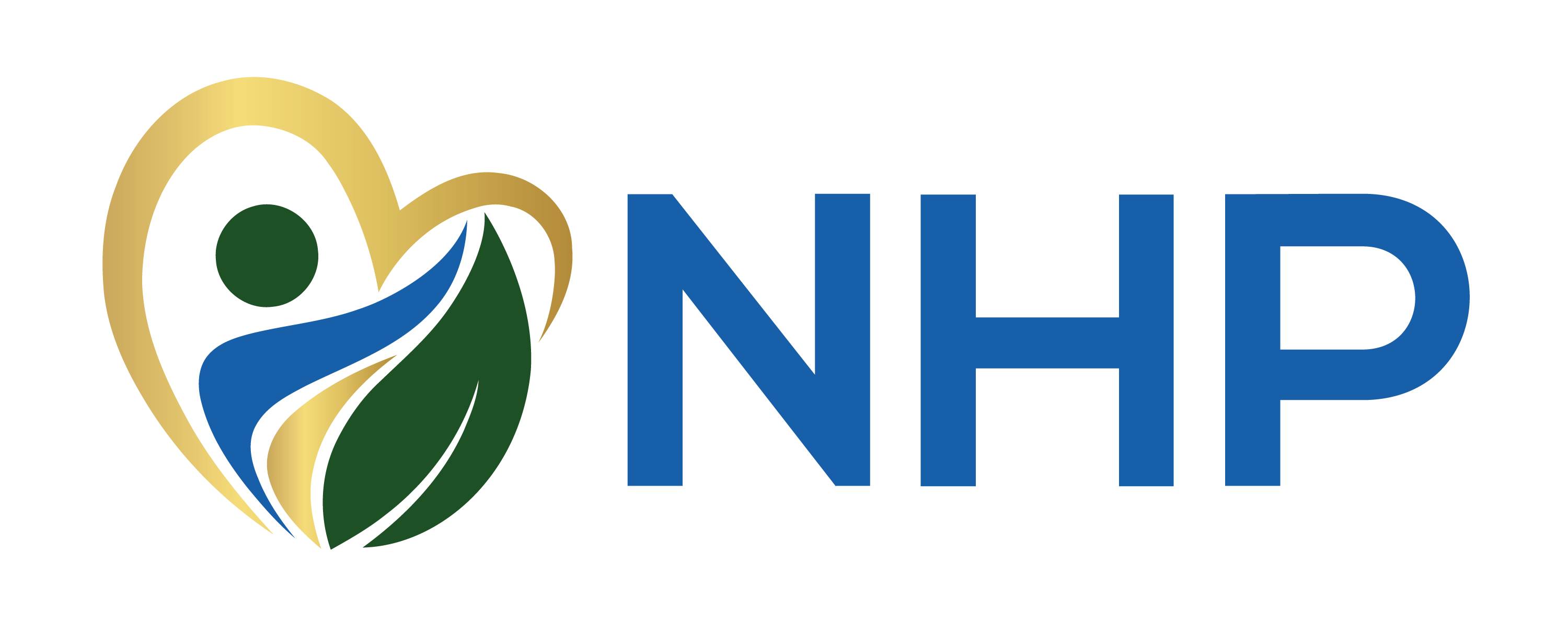 New Logo

Expanded Office Locations
Greeley, Colorado: Corporate Office
Akron, Colorado:  Regional Hub
Lamar, Colorado:  Regional Hub

New Behavioral Health Partnership with Rocky Mountain Health Plans
Seamless Behavioral Health Network
Single contract for BH Providers
Physical Health Contracts will be managed by NHP staff

NHP is always a point of contact!
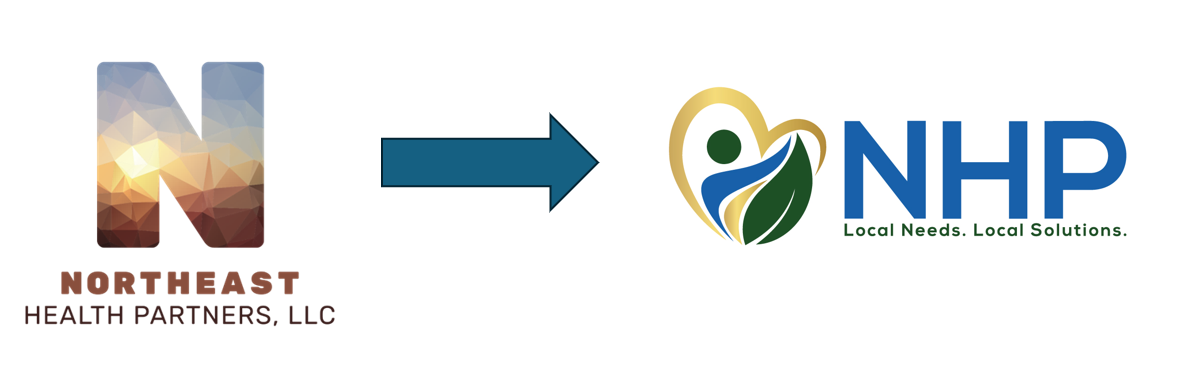 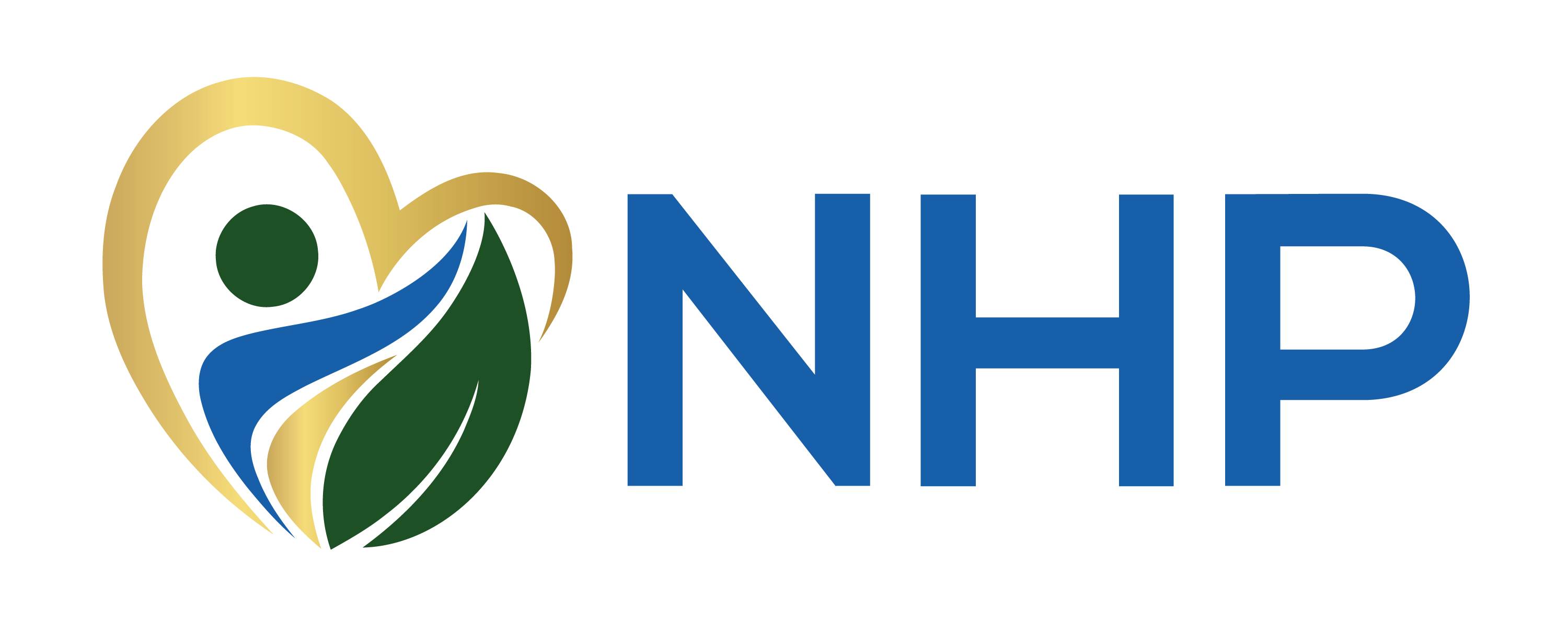 Timeline
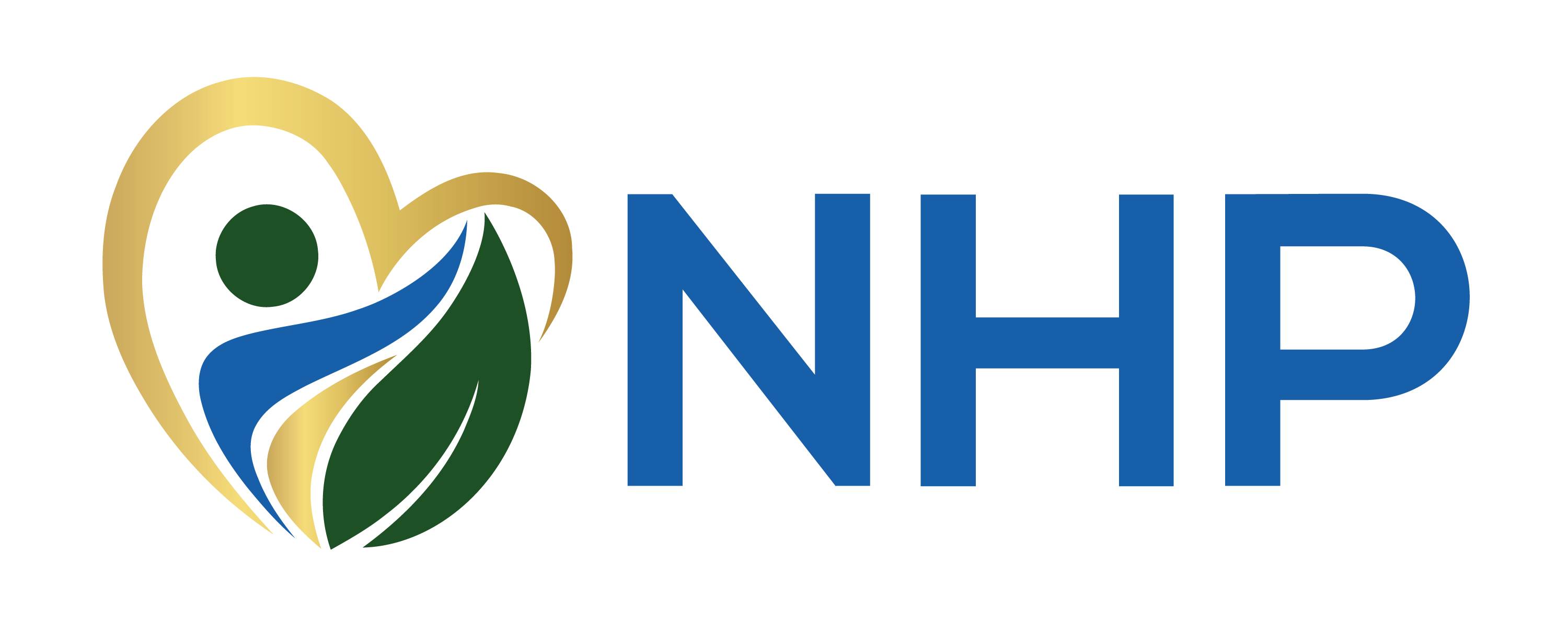 12
[Speaker Notes: Update the Timeline for 2/26]
Updates & Key Changes
Program-Specific Changes
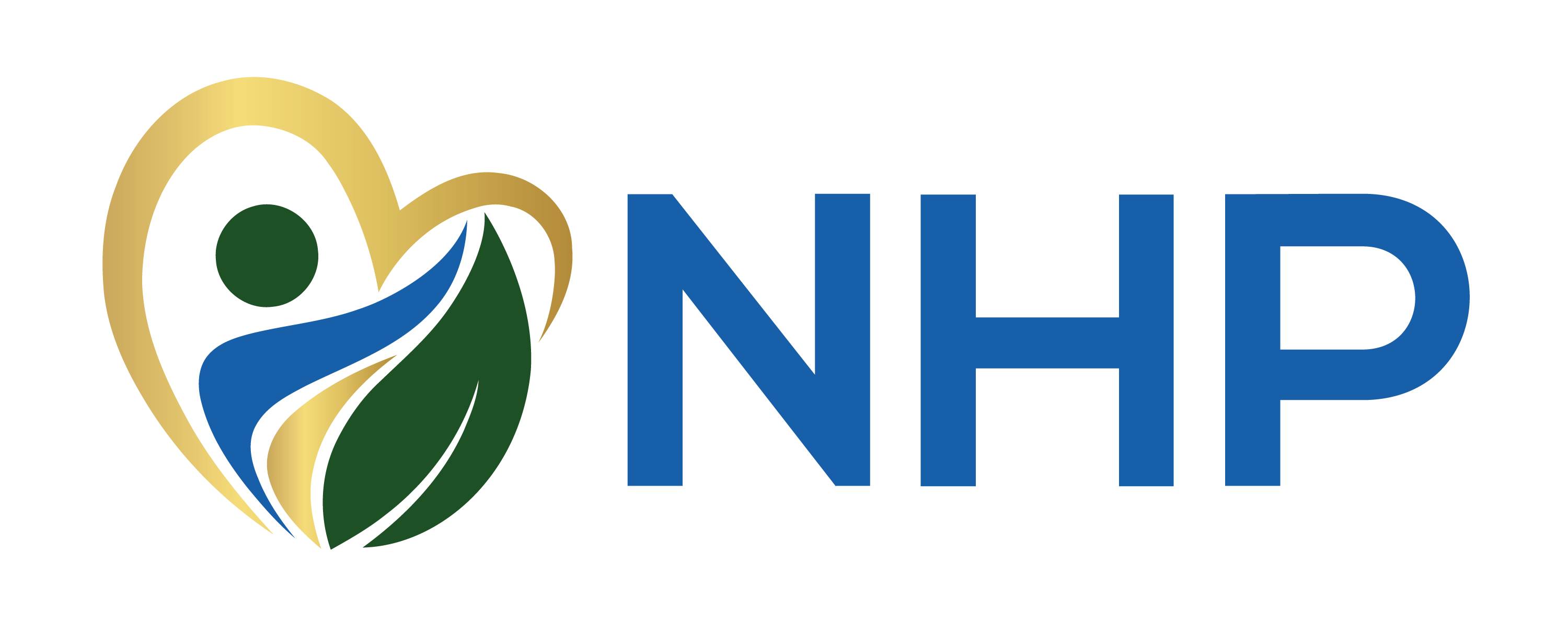 Physical Health Attribution & Performance Measures
Phase III Attribution
No geographical attribution
Does not assess family utilization
Assigns members to clinics based on claims
If the member has no claims, they will not be assigned a PCMP.  The RAE will be responsible for assigning a PCMP.
Performance measures are clinic-specific and are not dependent on regional performance
Phase II Attribution
Based on geography
Uses a family-centric model
Assigns members to clinics
PCMPs are responsible for all assigned members
Performance incentives are RAE-specific and depend on regional performance
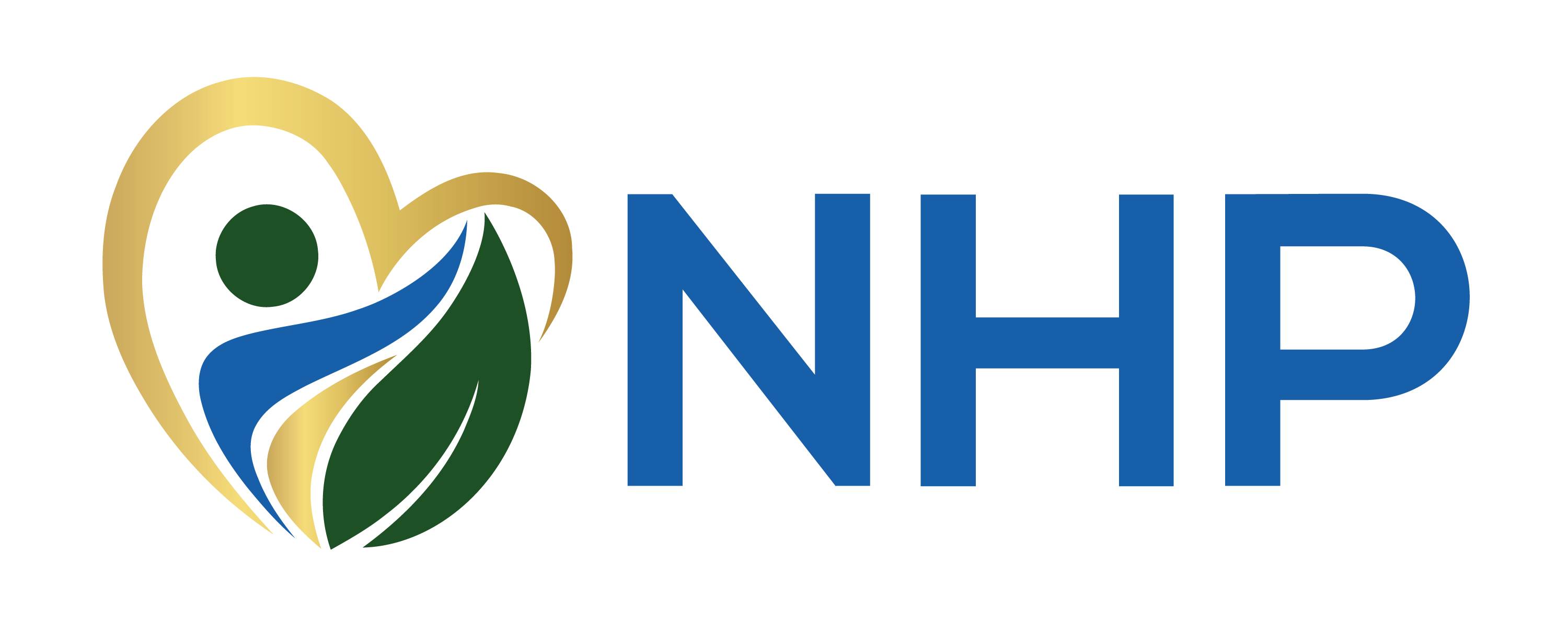 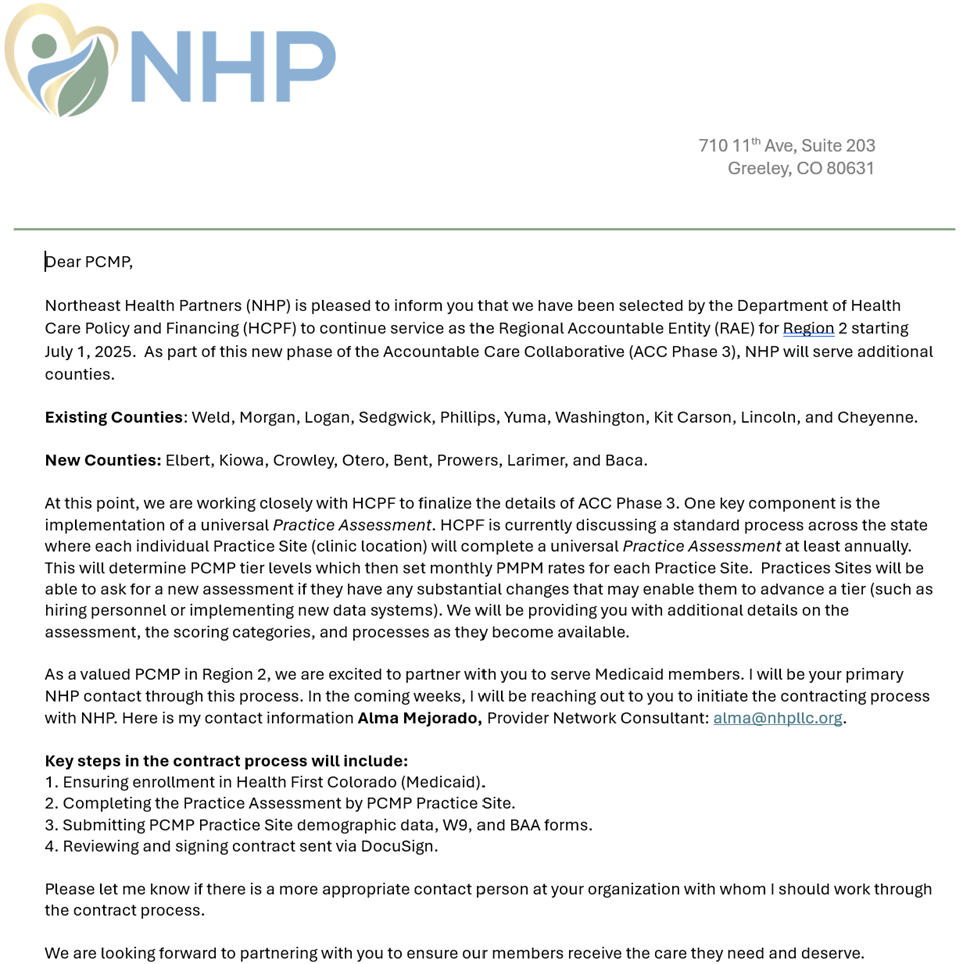 Physical Health Contracting
PMPM amounts are still being determined by the state

NHP has a draft PMPM framework for providers.  We are awaiting a final budget

PCMP Payments will be made based on the PCMP’s tier

PCMP contracts are in development and communications will be sent soon

Contact Alma Mejorado, Provider Network Consultant, at alma@nhpllc.org
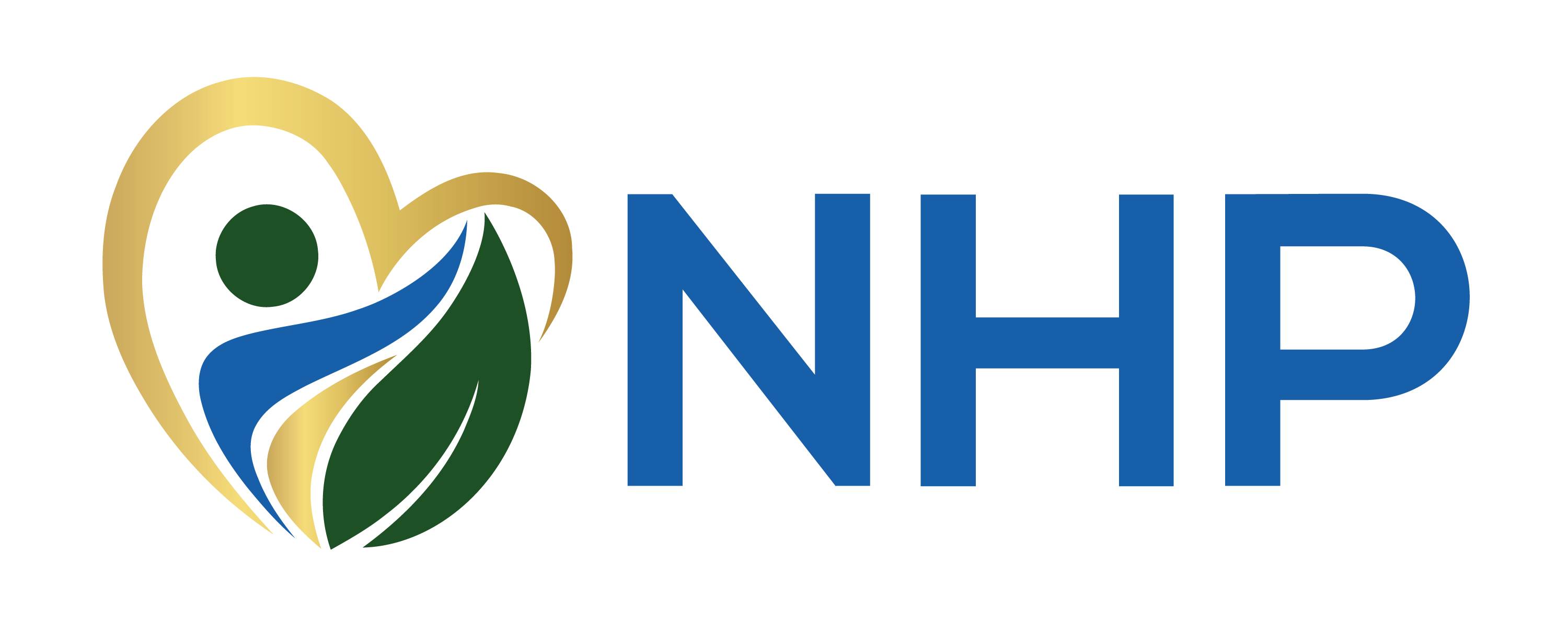 [Speaker Notes: ADD PROVIDER LETTER FROM ALMA]
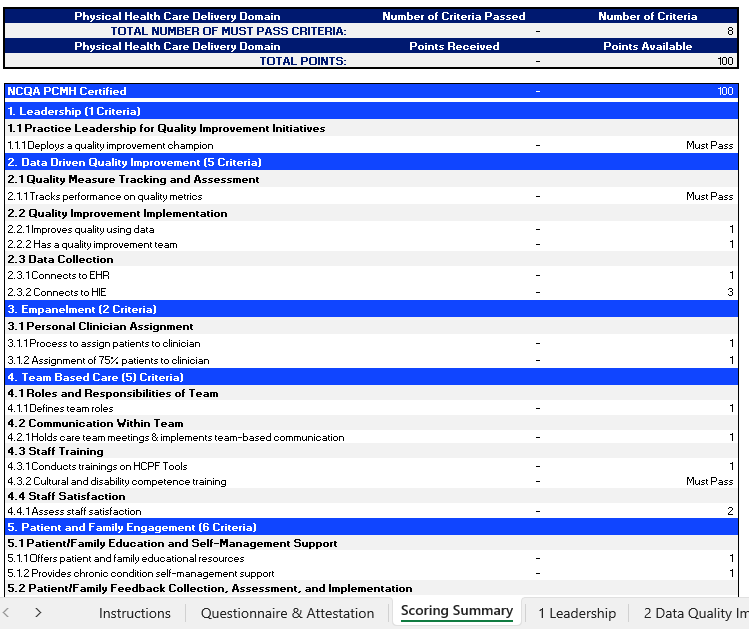 Physical Health PCMP Tiers
Phase III will include 3 different PCMP tiers based on capabilities and engagement

Tiers will be based on a score from a practice assessment

To obtain the Practice Assessment, please reach out to Alma Mejorado at Alma@nhpllc.org:

Your feedback is requested!
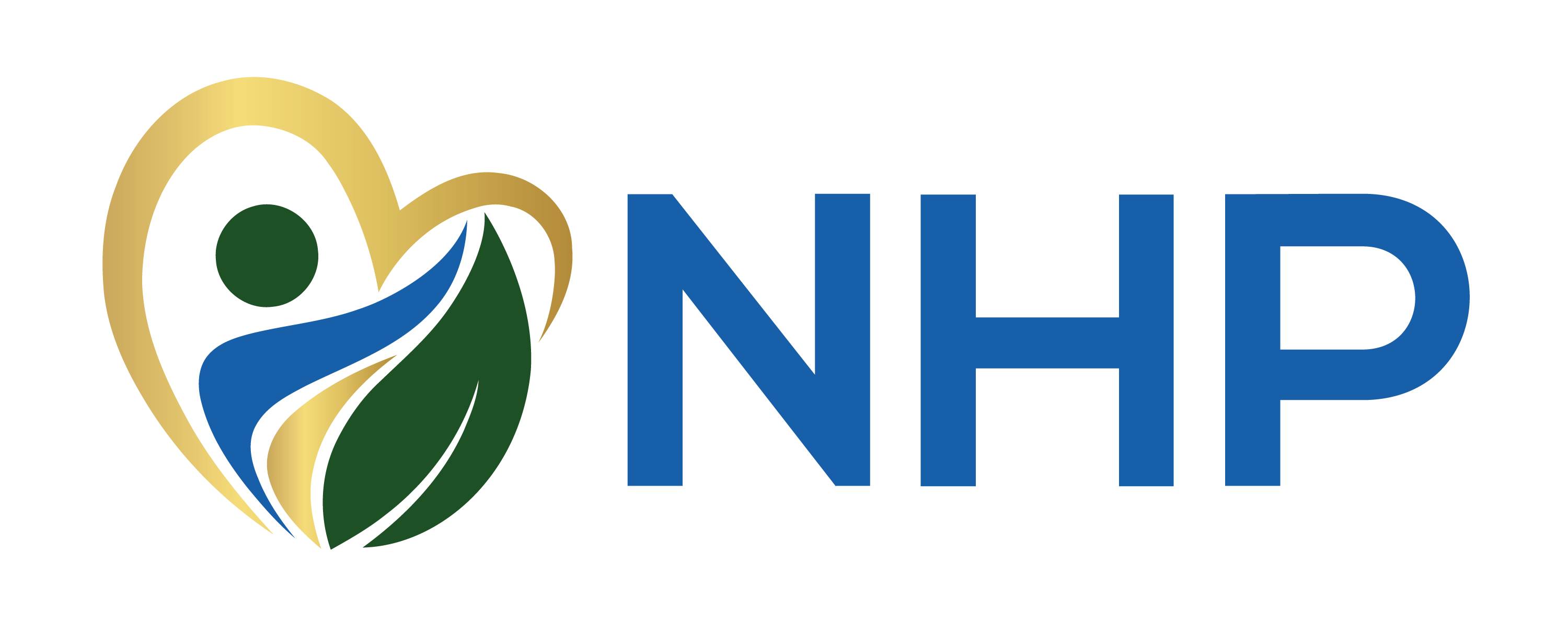 PCMP Key Dates for Contracting and Attribution
17
Timelines & Upcoming Events
Next Steps
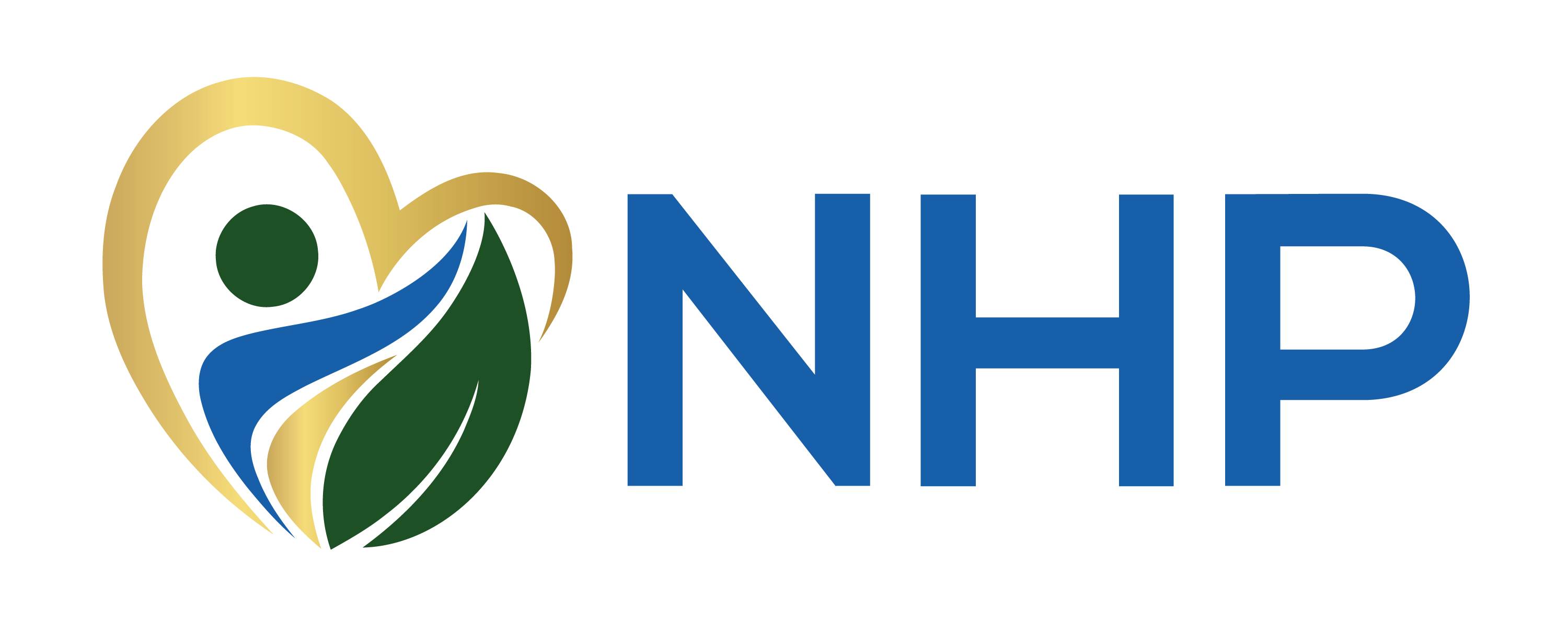 Opportunities to Connect with NHP
Providers:
April QI/Pop Health Committee
April Regional and State PIAC
Behavioral Health Office Hours
Provider Council – New for Phase III

Members:
Member  Advisory Committee
Member Materials Review Subcommittee
Regional and State PIAC

Web-Based Meet-and-Greets
March 19 at 2:00
April 23 at 2:00
May 28 at 3:00
June 18 at 2:00 

PCMP Contracting Webinar
Tentative:  Week of March 10th.	

Practice Assessments:
At your convenience

In-Person Meetings:
TBD:  We will come to you!
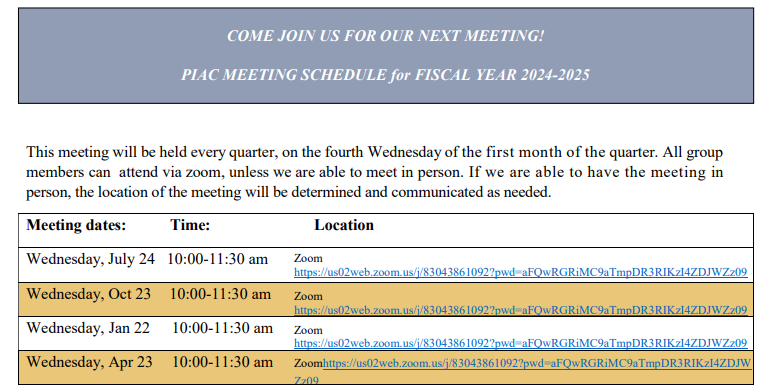 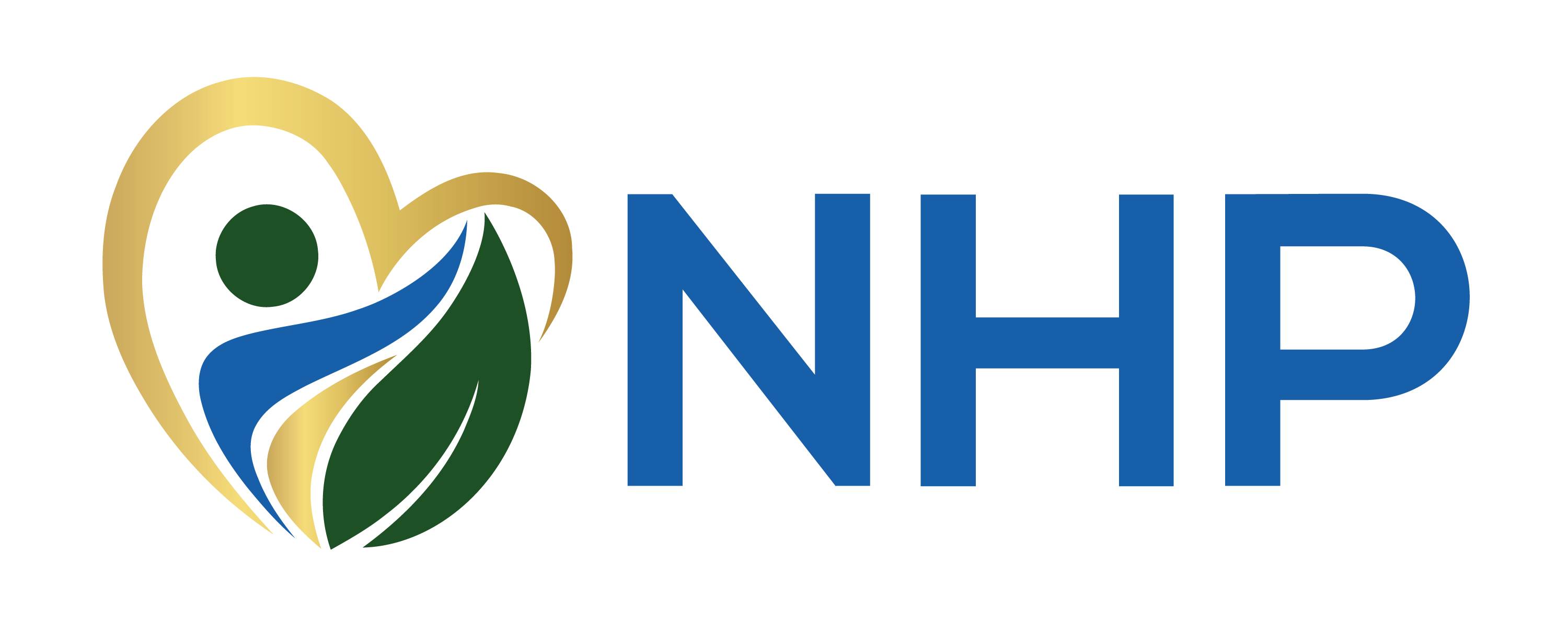 19
Things to do Before July 1st
BH Providers:
Start contracting with RMHP if you aren’t already
Submit current claims timely
Reach out to your Practice Transformation Coach with any questions


Physical Health Providers:
Look for future communications on contracting
Review the Practice Assessment Tool and provide input to share with HCPF
Reach out to your Practice Transformation Coach with any questions 


All Providers and Members:
Come to any of our regional meetings to learn more about Phase III programs activities
Let us know if you want to meet in person!
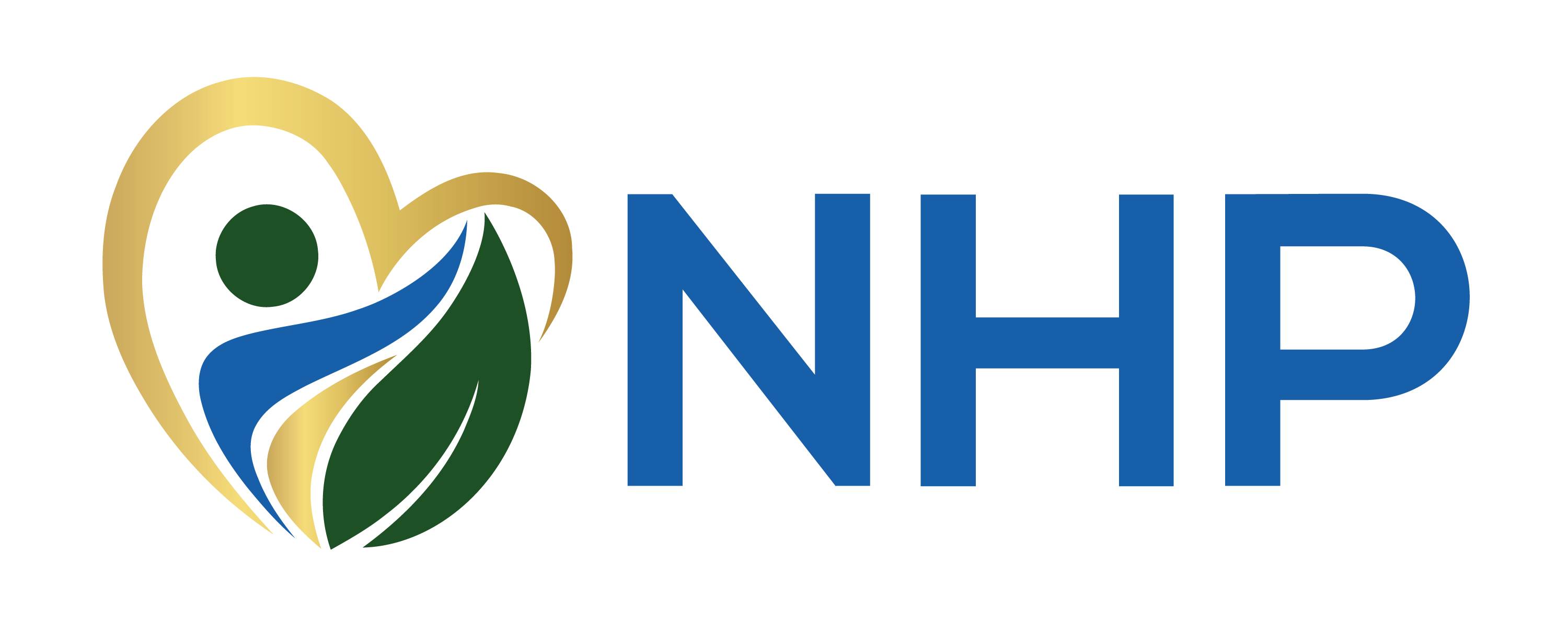 20
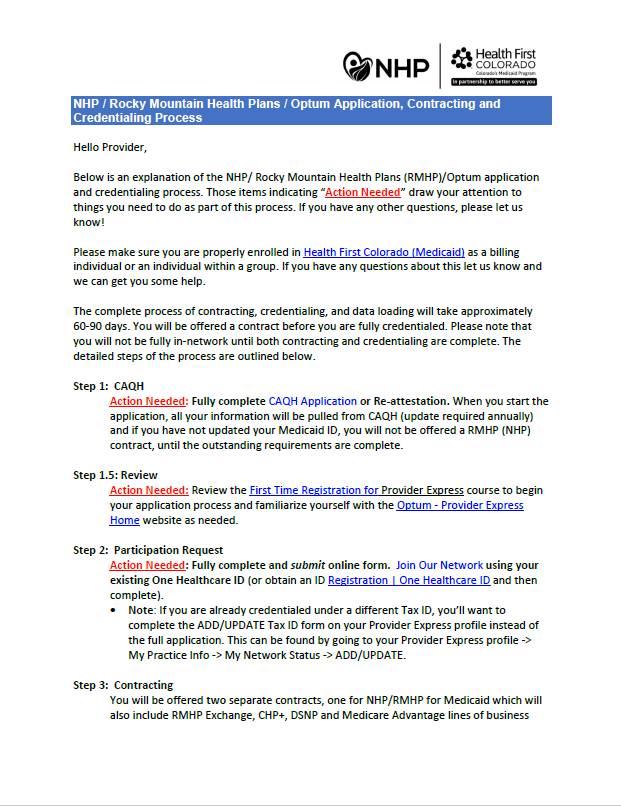 Behavioral Health Contracting
Can Be Found on https://www.northeasthealthpartners.org/ under “Providers”  “Join Our Network”

Email NHPrae_bh_pr@uhc.com with any questions

Christopher Miller, RMHP Director or Provider Relations, at  Christopher_Miller@uhc.com
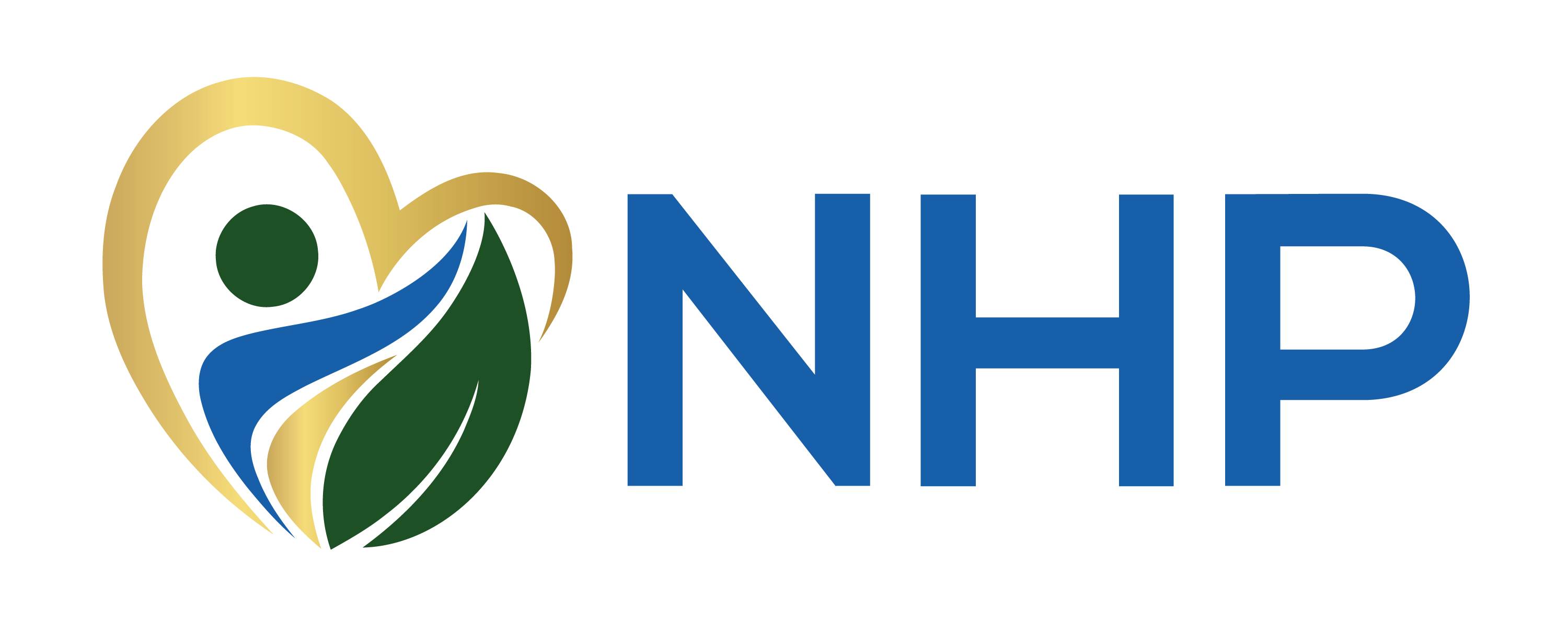 [Speaker Notes: Do we have a final RHMP Letter to include?]
Kari Snelson, CEO: kari@nhpllc.org
Dr. Brian Robertson, COO: brian@nhpllc.org
Jen Hale-Coulson, CoCO: jennifer@nhpllc.org
Raina Ali, Community Relations Manager:  raina@nhpllc.org
970-909-4318
Phase III Questions: nhpphase3@nhpllc.org
Behavioral Health Contracting:
NHPrae_bh_pr@uhc.com
Christopher Miller, Dir. of Provider Relations Christopher_Miller@uhc.com
Physical Health Contracting:  
Alma Mejorado, Provider Network Consultant, alma@nhpllc.org
Contact NHP
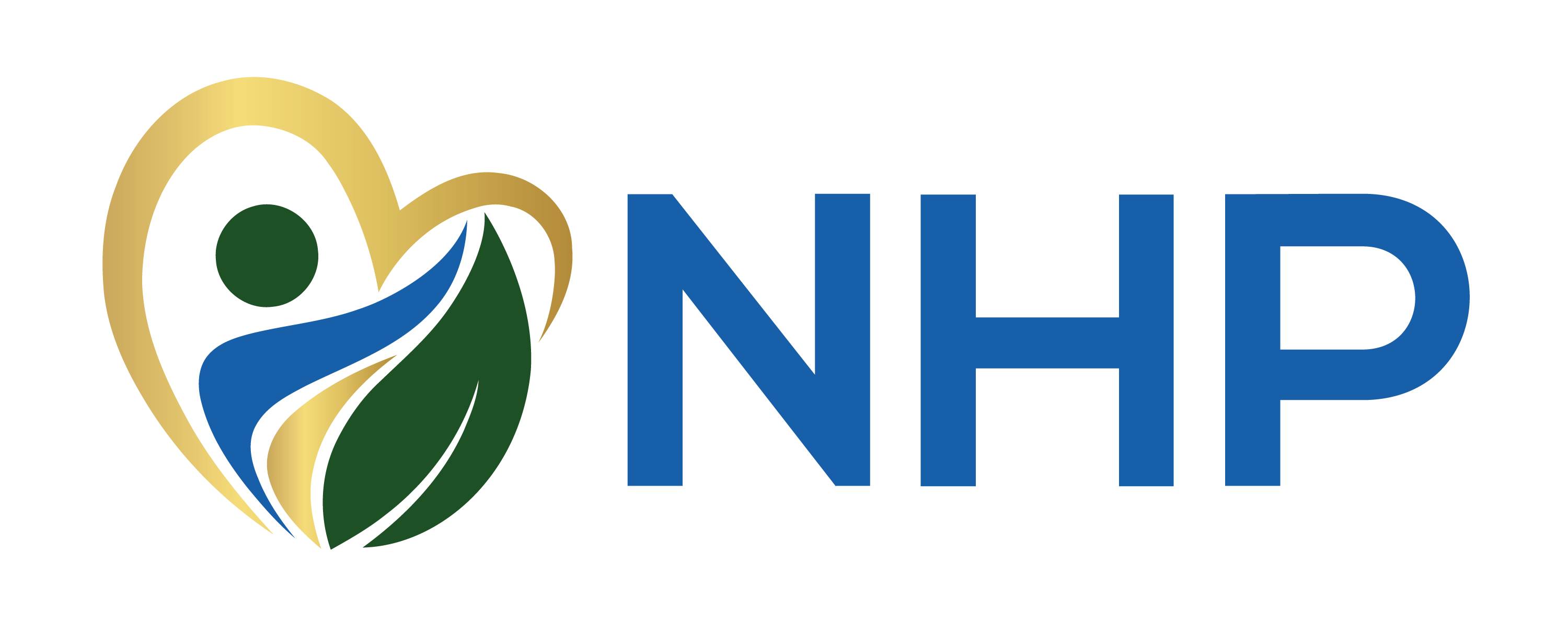 22
Questions?
23
Thank you!
Northeast Health Partners
Nhpphase3@nhpllc.org
Northeasthealthpartners.org
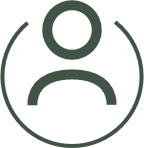 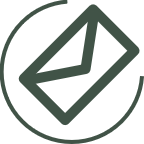 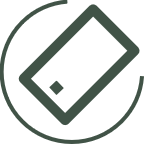 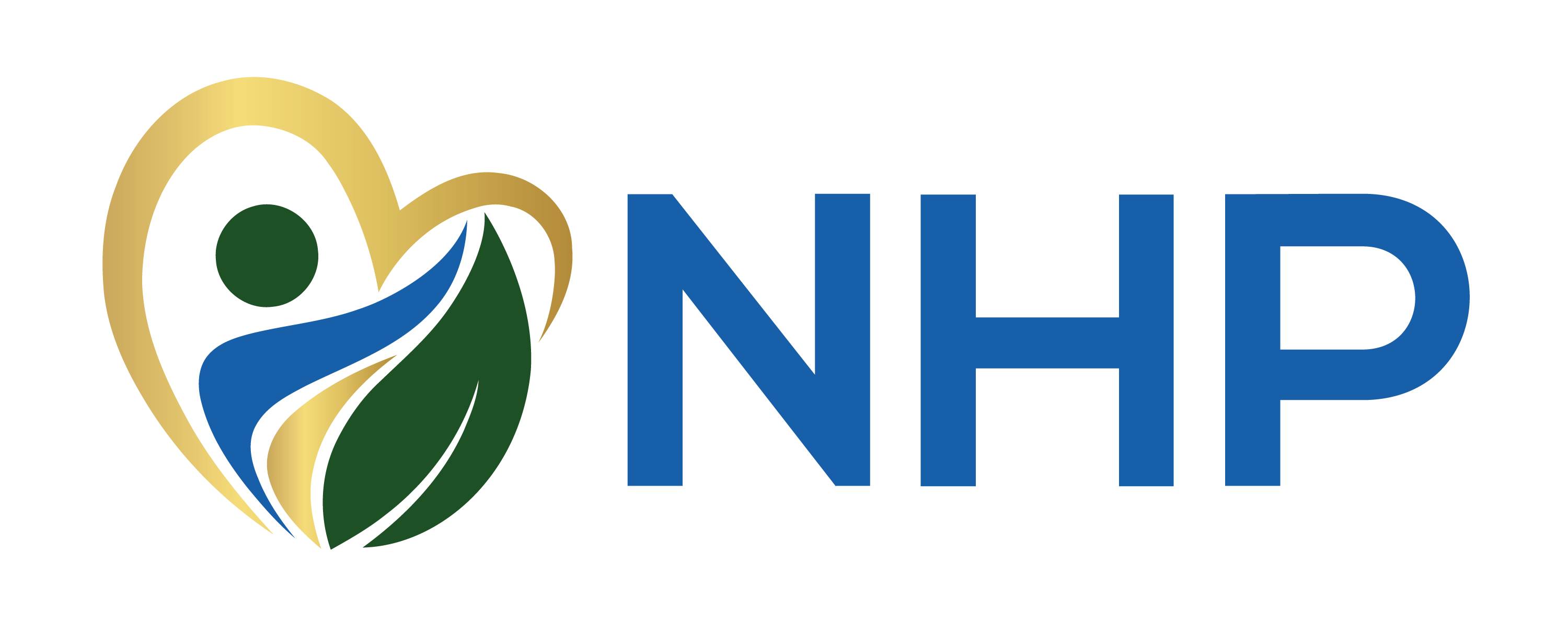 24